ΚΛΙΝΙΚΟ ΠΡΟΒΛΗΜΑ
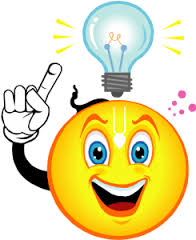 Καρολίνα Δημουλά ειδικευόμενη γενικής-οικογενειακής  ιατρικής ΠΓΝΙ
ΚΛΙΝΙΚΟ ΠΡΟΒΛΗΜΑ
Γυναίκα  51 ετών
ΤΕΠ
δ/χές ομιλίας
1 μέρα πριν είχε κεφαλαλγία, N&V, αδυναμία    
Όχι πυρετός
Όχι  παρόμοια συμπτώματα στο παρελθόν
ΚΛΙΝΙΚΟ ΠΡΟΒΛΗΜΑ
ΠΟΙΑ Η ΑΡΧΙΚΗ ΔΙΑΦΟΡΙΚΗ ΔΙΑΓΝΩΣΗ?
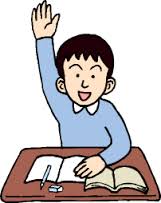 ΔΙΑΦΟΡΙΚΗ ΔΙΑΓΝΩΣΗ
ΑΕΕ (ισχαιμικό,αιμορραγικό)
ΤΡΑΥΜΑ
ΕΠΙΛΗΨΙΑ
ΑΓΓΕΙΤΙΔΑ
ΤΟΞΙΚΟΤΗΤΑ ΑΠΟ ΦΑΡΜΑΚΑ
ΛΟΙΜΩΞΗ ΚΝΣ
ΑΠΟΣΤΗΜΑ
ΝΕΟΠΛΑΣΙΑ
ΑΤΟΜΙΚΟ ΑΝΑΜΝΗΣΤΙΚΟ
Ca σιγμοειδούς προ 4ετιας (θεραπευθέν πλήρως με χειρ/κή εκτομή & ΧΜΘ)
Χωρίς ιστορικό κεφαλαλγιών & αδυναμίας
Κάπνισμα (+)       ½ pack/day για 10 έτη
Φάμακα: ουδέν
ΛΟΙΠΑ ΣΤΟΙΧΕΙΑ
Παντρεμένη
Όχι ταξίδια πρόσφατα
Όχι επαφή με ασθενείς
Κατοικίδια (σκύλος & παπαγάλος) υγιή
ΟΙΚΟΓΕΝΕΙΑΚΟ ΙΣΤΟΡΙΚΟ
ΣΔ-Ι (Αδερφή)
Υποθυρεοειδισμός (μητέρα)
ΚΛΙΝΙΚΟ ΠΡΟΒΛΗΜΑ
ΠΟΙΑ Η ΝΕΑ ΔΙΑΦΟΡΙΚΗ ΔΙΑΓΝΩΣΗ?
ΔΙΑΦΟΡΙΚΗ ΔΙΑΓΝΩΣΗ
Meta εγκεφάλου (Ca σιγμοειδούς )
ΑΕΕ (καπνίστρια)
Αυτοάνοσο νόσημα (π.χ ΣΕΛ, αγγειίτιδα)
Λοίμωξη (κεφαλαλγία,N&V)
ΚΛΙΝΙΚΗ ΕΞΕΤΑΣΗ
Ζωτικά Σημεία
BP: 138/62 mmHg
Σφύξεις: 91/min
T : 37,9 οC
BR: 16/min
SPO2: 99%
BMI:29,3
ΚΛΙΝΙΚΗ ΕΞΕΤΑΣΗ
Νευρολογική εξέταση
Επίπεδο συνείδησης καλό
Δεν ακολουθεί πάντα εντολές
Διακύμανση στην ικανότητα να απαντά σε απλές ερωτήσεις
κόρες: ισομεγέθεις, αντιδρώσες στο φως
Οίδημα οπτικής θηλής (-)
Προσωπικό νεύρο: κφ
ΚΛΙΝΙΚΗ ΕΞΕΤΑΣΗ
Αυχενική δυσκαμψία (-) 
Χωρίς εστιακά κινητικά ελλείμματα
αντανακλαστικά: συμμετρικά εκλυόμενα φυσιολογικά
Σ.Bambinski: καμπτικό άμφω
ΚΛΙΝΙΚΗ ΕΞΕΤΑΣΗ
Λοιπά συστήματα
Στοματοφάρυγγας,στοματική κοιλότητα:κφ
Τραχηλική λεμφαδενοπάθεια (-)
Θυρεοειδής αδένας: κφ
Α.Σ : κφ
Καρδιαγγειακό: κφ
ΓΕΣ: κφ
Εξάνθημα ή άλλες δερματικές βλάβες (-)
Μυοσκελετικό : κφ
ΚΛΙΝΙΚΟ ΠΡΟΒΛΗΜΑ
ΛΟΓΩ ΤΗΣ ΔΙΑΤΑΡΑΧΗΣ ΣΤΗ ΡΟΗ ΤΟΥ ΛΟΓΟΥ Κ ΣΤΗΝ ΚΑΤΑΝΟΗΣΗ
ΑΕΕ ?

ΠΟΙΑ ΕΞΕΤΑΣΗ ΘΑ ΖΗΤΟΥΣΑΤΕ?

CT ΕΓΚΕΦΑΛΟΥ
ΚΛΙΝΙΚΟ ΠΡΟΒΛΗΜΑ
ΕΓΙΝΕ CT ΕΓΚΕΦΑΛΟΥ: (-) ΓΙΑ ΙΣΧΑΙΜΙΑ,ΑΙΜΟΡΡΑΓΙΑ,ΜΑΖΑ,ΧΩΡΙΣ ΑΠΟΦΡΑΞΗ Ή ΣΤΕΝΩΣΗ ΚΡΑΝΙΑΚΩΝ ΑΓΓΕΙΩΝ
Ε/Ε:
Γεν.αίματος: WBC:12700
                          NEUT: 91%
                          LYMPH: 6%
                          ΜΟΝΟ:2%
                          Άωρα :1%
Ηπατική & νεφρική λειτουργία: κφ
Ca ορού: κφ
ΚΛΙΝΙΚΟ ΠΡΟΒΛΗΜΑ
ΕΓΙΝΕ ΕΠΙΠΡΟΣΘΕΤΑ ΑΓΓΕΙΟΓΡΑΦΙΑ ΕΓΚΕΦΑΛΟΥ: (-) ΕΛΛΕΙΜΜΑΤΑ ΠΛΗΡΩΣΗΣ



Εδόθη tb aspirin 325mg & εγινε εισαγωγή της ασθενούς
ΚΛΙΝΙΚΟ ΠΡΟΒΛΗΜΑ
ΟΜΩΣ:
Νευρολοκά συμπτώματα
        WBC
δ/δ : ΑΕΕ (οξεία φάση)
            λοίμωξη

CT Eγκεφάλου (-) αλλά δεν αποκλείει πρόσφατο ΑΕΕ
ΚΛΙΝΙΚΟ ΠΡΟΒΛΗΜΑ
ΤΙ ΕΞΕΤΑΣΗ  ΘΑ ΖΗΤΟΥΣΑΤΕ?

            
                       MRI ΕΓΚΕΦΑΛΟΥ
ΚΛΙΝΙΚΟ ΠΡΟΒΛΗΜΑ
ίδιο βράδυ        Τ 0C 38,5

Ελλήφθησαν κ/ες αίματος

Έγινε MRI εγκεφάλου με γαδολίνιο:
      ένταση σήματος Τ2 & FLAIR ακολουθίες στον ΑΡ κροταφικό λοβό	       
      διάχυση στον ΑΡ κροταφικό λοβό
Ήπια ενίσχυση σκληράς μήνιγγας στο ΑΡ κροταφικό λοβό
ΚΛΙΝΙΚΟ ΠΡΟΒΛΗΜΑ
Έναρξη  εμπυρέτου
Ποιες διαγνώσεις μοιάζουν πιθανότερες?

             λοίμωξη ΚΝΣ ή αυτοάνοσα νοσήματα 

MRI : ευρήματα ενδεικτικά εστιακής φλεγμονής σε κροταφικό λοβό
Ποια η νέα δ/δ?


                ιογενείς ή βακτηριακές λοιμώξεις ΚΝΣ ή νεοπλασία
ΚΛΙΝΙΚΟ ΠΡΟΒΛΗΜΑ
iv  10 mg/kg x 3 ακυκλοβίρη
Έγινε ΟΝΠ: 
ΕΝΥ διαυγές
WBC :20/mm3 (poly 85%,lymp:6%,mono:9%)
RBC: 16/mm3
GLU:68mg/dl
Πρωτεϊνες: 44mg/dl
ΚΛΙΝΙΚΟ ΠΡΟΒΛΗΜΑ
κ/α ΕΝΥ:βακτήρια,ιούς,μύκητες,TB
qPCR: HSV-1,HSV-2,VZV,εντεροιούς
Αυξημένα WBC σε ΕΝΥ πού μας προσανατολίζουν?

     λοίμωξη ΚΝΣ 

Ο poly τύπος?

     βακτηριακή ή αρχικά στάδια ιογενούς
ΚΛΙΝΙΚΟ ΠΡΟΒΛΗΜΑ
Προσθήκη σε αγωγή iv κεφτριαξόνη + βανκομυκίνη
Εμπειρική αγωγή για HSV & βακτηριακή εγκεφαλίτιδα εν αναμονή αποτελεσμάτων
ΚΛΙΝΙΚΟ ΠΡΟΒΛΗΜΑ
Χρώση gram σε ΕΝΥ: ( - )
Τεστ συγκόλλησης: ( - )για βακτηριακά αντιγόνα
qPCR: ( - )για HSV-1,HSV-2,VZV & εντεροιούς
ΚΛΙΝΙΚΟ ΠΡΟΒΛΗΜΑ
Η ασθενής εμφάνισε 1 επεισόδιο επιληπτικών σπασμών
+ λεβετιρακετάμη 
Ποια άλλη εξέταση θα ζητούσατε?

                              ΗΕΓ
ΚΛΙΝΙΚΟ ΠΡΟΒΛΗΜΑ
ΗΕΓ ευρήματα : διάχυτη εγκεφαλοπάθεια
                               όχι εστιακά ή 
                               επιληπτικόμορφα
                               χαρακτηριστικά
κ/ες αίματος & ΕΝΥ : (-) για βακτήρια

 διακοπή αντιβιοτικών & αύξηση δόσης ακυκλοβίρης
ΚΛΙΝΙΚΟ ΠΡΟΒΛΗΜΑ
ΣΥΝΟΨΙΖΟΝΤΑΣ ΕΧΟΥΜΕ:
PCR (-) για ιογενή εγκεφαλίτιδα (μεγάλη ευαισθησία αλλά μπορεί αρνητική αρχικά)
ΗΕΓ : μη-ειδικά ευρήματα
 MRI: χαρακτηριστική για HSV εγκεφαλίτιδα
Σύσταση για επανάληψη PCR σε τουλάχιστον 4 μέρες μετά
ΚΛΙΝΙΚΟ ΠΡΟΒΛΗΜΑ
3η μέρα θεραπείας 
Μείωση πυρετικών κυμάτων
Βελτίωση επιπέδου συνείδησης
Εμμονή αφασίας
6η μέρα από έναρξη συμπτωμάτων
Λήψη ΕΝΥ: WBC 17/mm3    (70% lymph)
                       RBC 303/mm3   
                       GLU 60mg/dl ct
                       πρωτεϊνες 102 mg/dl
ΚΛΙΝΙΚΟ ΠΡΟΒΛΗΜΑ
Χρώση GRAM στο ΕΝΥ & έλεγχος για βακτηριακά αντιγόνα : (-)
 qPCR (HSV-1,HSV-2,VZV,εντεροιούς): (-)
 ANA, Anti-ds-DNA,VDRL: (-)
Λαμβάνοντας υπόψιν τα παραπάνω ευρήματα τι θα σκεφτόσασταν ως προς τη διάγνωση?
Ποια άλλη εξέταση θα ζητούσατε?
ΚΛΙΝΙΚΟ ΠΡΟΒΛΗΜΑ
LYMPH τύπος στο ΕΝΥ & βακτηριακός έλεγχος (-)          βακτηριακή λοίμωξη όχι πιθανή
PCR (-)         λοίμωξη  HSV,VZV,εντεροϊούς
    όχι πιθανή
Εστάλη έλεγχος για λοίμωξη ΚΝΣ από TB,HHV-6,CMV,HIV,κρυπτόκοκκο,τοξοπλάσμα,αρμπο-ιούς
Σκέψη για νέα MRI & βιοψία εγκεφάλου
ΚΛΙΝΙΚΟ ΠΡΟΒΛΗΜΑ
Αντιγόνο για κρυπτόκοκκο σε ΕΝΥ (-)
PCR & ορολογικός έλεγχος για TOXO (-)
PCR για CMV (-)
Ορολογικός έλεγχος για TB (-)
Αντισώματα για αρμπο-ιούς & HIV (-)
MRI (8η μέρα)
Επέκταση βλάβης σε ΑΡ κροταφικό&μετωπιαίο λοβό
Ήπιο mass effect
ΚΛΙΝΙΚΟ ΠΡΟΒΛΗΜΑ
νέα άνοδος πυρετού: 38,4 0C
Διακοπή ακυκλοβίρης {PCR για  HSV(-)}
Επόμενη μέρα θ= 39,4 0C
MRI (11η μέρα)
Περαιτέρω επιδείνωση
Πιεστικά φαινόμενα σε πλάγια κοιλία
ΜΜΓ : 4mm
Επιδείνωση επιπέδου συνείδησης
ΚΛΙΝΙΚΟ ΠΡΟΒΛΗΜΑ
Επανέναρξη ακυκλοβίρης 36h από διακοπή
Μαννιτόλη+δεξαμεθαζόνη
Εισαγωγή σε ΜΕΘ
Πού κατευθύνεται τώρα η διάγνωσή σας?
              
              HSV εγκεφαλίτιδα παρά  PCR (-)

 ελήφθη απόφαση για βιοψία εγκεφάλου
ΚΛΙΝΙΚΟ ΠΡΟΒΛΗΜΑ
2 εβδομάδες μετά
Απύρετη
Καλό επίπεδο συνείδησης
Μικρό έλλειμμα λόγου
Έγινε βιοψία εγκεφάλου (16η μέρα)
ΒΙΟΨΙΑ ΕΓΚΕΦΑΛΟΥ
Λεμφοκυτταρική διήθηση
HSV-μολυσμένα κύτταρα σε ανοσοϊστοχημεία
Όχι νεοπλασματικά κύτταρα
Χρώση για JC, μύκητες,βακτήρια (-)
κ/ες ιστού(-)
qPCR (++) για HSV-1
ΚΛΙΝΙΚΟ ΠΡΟΒΛΗΜΑ
Συνέχιση ακυκλοβίρης για 21 μέρες συνολικά 
Βελτίωση επιπέδου συνείδησης
Εμμονή αφασίας
Μείωση πιεστικών φαινομένων αλλά παραμονή παθολογικού σήματος σε ΑΡ κροταφικό λοβό (MRI 20η & 23η μέρα)
27 μέρες νοσηλείας συνολικά
Λογοθεραπεία 5μήνες          μέτρια βελτίωση
MRI (80η μέρα)          εκτενής νέκρωση ΑΡ κροταφικού λοβού
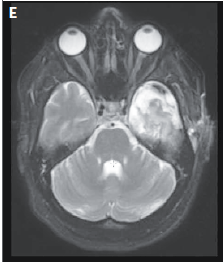 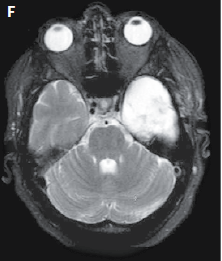 ΛΟΙΜΩΞΕΙΣ ΚΝΣ
ΑΙΤΙΑ: 
Α) ΛΟΙΜΩΔΗ
 ιοί (ερπητοιοί, ARBO ιοί,λύσσας,FLAVO ιοί,εντεροιοί)
Βακτήρια ( Str. pneumoniae, N. meningitidis, L. monocytogenes,St.aureus,gram(-) βάκιλοι )
Μύκητες
Μυκοβακτηρίδια
Σπειροχαίτες
Πρωτόζωα
Έλμινθες 
Β)ΜΗ-ΛΟΙΜΩΔΗ
Αυτοάνοσα (ΣΕΛ,σαρκοείδωση)
Καρκινωματώδης
Φάρμακα &χημικοί παράγοντες (ΜΣΑΦ,Πενικιλλίνη,TMP-SMZ,Kινολόνες,Αζαθειοπρίνη,μονοκλωνικά αντισώματα κτλ)
HSV-1 ΕΓΚΕΦΑΛΙΤΙΔΑ
Πιο κοινή οξεία,σποραδική,εστιακή εγκεφαλίτιδα
Όλες ηλικιακές ομάδες (1/3 σε παιδιά & εφήβους)
Παθογένεση
Πρωτογενής λοίμωξη στοματοφάρυγγα (τριδύμου ν. Οφθαλμικού ν.)
Επανενεργοποίηση λανθάνουσας λοίμωξης κ διασποράς στο ΚΝΣ 
Επανενεργοποίση λανθάνουσας λοίμωξης του ΚΝΣ
HSV -1 ΕΓΚΕΦΑΛΙΤΙΔΑ
ΚΛΙΝΙΚΗ ΕΙΚΟΝΑ
Πυρετός
Κεφαλαλγία
Οξεία εμφάνιση εστιακών νευρολογικών ελλειμμάτων (μεταβαλλόμενο επίπεδο συνείδησης,δυσφασία,αφασία,ημιπάρεση,αταξία,ελλείμματα σε Ε.Σ)
Σπασμοί
Άσηπτη μηνιγγίτιδα
Εξανθήματα
Ακράτεια ούρων & κοπράνων
Διαταραχές κατανόησης,μνήμης,απώλεια ελέγχου συναισθήματος
Σ.Guillain-Barre
HSV-1 ΕΓΚΕΦΑΛΙΤΙΔΑ
ΕΡΓΑΣΤΗΡΙΑΚΑ ΕΥΡΗΜΑΤΑ ΣΕ ΕΝΥ
Πλειοκύττωση ΕΝΥ (> 5/mm3) με lyph επικράτηση 
Αυξημένα RBC
Αυξημένη πρωτείνη (>50mg/dl)
Κ.φ ΕΝΥ         επανάληψη αν ισχυρή κλινική υποψία
Ορολογικός έλεγχος ιογενούς συνδρομής
HSV ΕΓΚΕΦΑΛΙΤΙΔΑ-ΑΠΕΙΚΟΝΙΣΤΙΚΑ ΕΥΡΗΜΑΤΑ
CT: 50% ευαισθησία & ανάδειξη βλαβών σχετίζεται με φτωχή πρόγνωση
MRI: υψηλή ευαισθησία & ειδικότητα 
 εστιακές,μονόπλευρες βλάβες (φλεγμονή,οίδημα,mass effect )
Κροταφικό λοβό κυρίως
 ΗΕΓ : εστιακή επιβράδυνση σε κροταφικό λοβό αλλά συνήθως μη-χαρακτηριστικά ευρήματα
HSV ΕΓΚΕΦΑΛΙΤΙΔΑ
Βιοψία εγκεφάλου: gold standard αλλά επεμβατική 
PCR σε ΕΝΥ : 98% ευαισθησία/94% ειδικότητα ,24h από έναρξη συμπτωμάτων εως κ 1μήνα (+)
Ψευδώς (-):
Νωρίς στη νόσο
Παρουσία αναστολέων (π.χ ερυθρά)
Χαμηλά επιπεδα DNA ιού
Μεταλλάξεις ανιχνευτών ή εκκινητών στο DNA του HSV
Επανάληψη PCR σε > 4 μέρες 
κ/ες ΕΝΥ για ιούς : <10% ευαισθησία
HSV ΕΓΚΕΦΑΛΙΤΙΔΑ-ΘΕΡΑΠΕΙΑ
iv ακυκλοβίρη 10mg/kg/8h για 14-21 μέρες 
Μείωση θνητότητας (70%) κ των επιπλοκών: 
Πριν από απώλεια συνείδησης
24h από έναρξη συμπτωμάτων
GCS:9-15
HSV ΕΓΚΕΦΑΛΙΤΙΔΑ-ΠΡΟΓΝΩΣΗ
Φτωχή αν:
Ηλικία >30 έτη
GCS < ή = 6
Έναρξη αγωγής > 4μέρες
> 100/μλτ αντίγραφα DNA του HSV σε PCR
Εστιακές βλάβες σε CT εγκεφάλου
ΔΙΑΦΟΡΙΚΗ ΔΙΑΓΝΩΣΗ
Άλλες ιογενείς εγκεφαλίτιδες
Εγκεφαλικό απόστημα ή υποσκληρίδιο εμπύημα
Πρωτοπαθείς ή δευτεροπαθείς όγκους εγκεφάλου
Οξεία εγκεφαλομυελίτιδα
Νευροσύφιλη
Παρανεοπλασματική & αυτοάνοση εγκεφαλίτιδα
Μη-λοιμώδη αίτια (ΣΕΛ,αγγειίτιδες,υποσκληρίδιο αιμάτωμα κ.α)
Μεταλοιμώδεις καταστάσεις (σ.Reye)
ΣΥΜΠΕΡΑΣΜΑΤΑ
Gold standard για διάγνωση: βιοψία εγκεφάλου (PCR & ανοσοϊστοχημεία σε εγκεφαλικό ιστό) 
Εξέταση 1ης εκλογής : PCR σε ΕΝΥ
Αξιολόγηση όλων των διαγνωστικών εξετάσεων αλλά κλινική υποψία υπερέχει
Έναρξη εμπειρικής θεραπείας με ακυκλοβίρη αν ισχυρή κλινική υποψία ακόμη κι αν PCR(-)
Αναμονή κλινικής βελτίωσης από έναρξη αγωγής: μέρες έως εβδομάδες
Αυξημένη θνητότητα νόσου με υπολειμματικά νευρολογικά ελλείμματα
ΕΥΧΑΡΙΣΤΩ ΠΟΛΥ